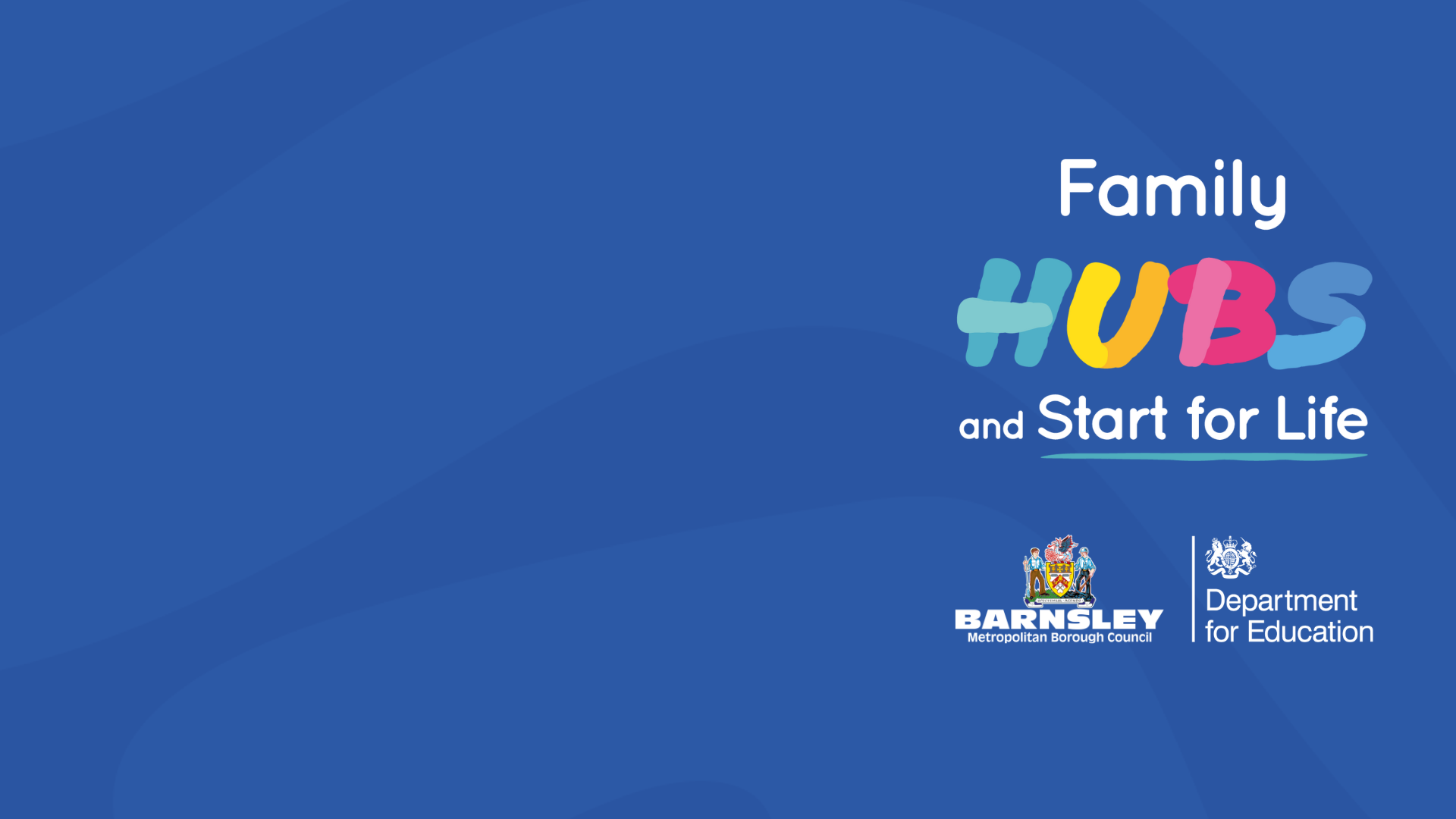 Perinatal Mental Health and Parent Infant Relationships in Barnsley
Jess Clarke- Emotional Health and Wellbeing Lead
Jan 2024
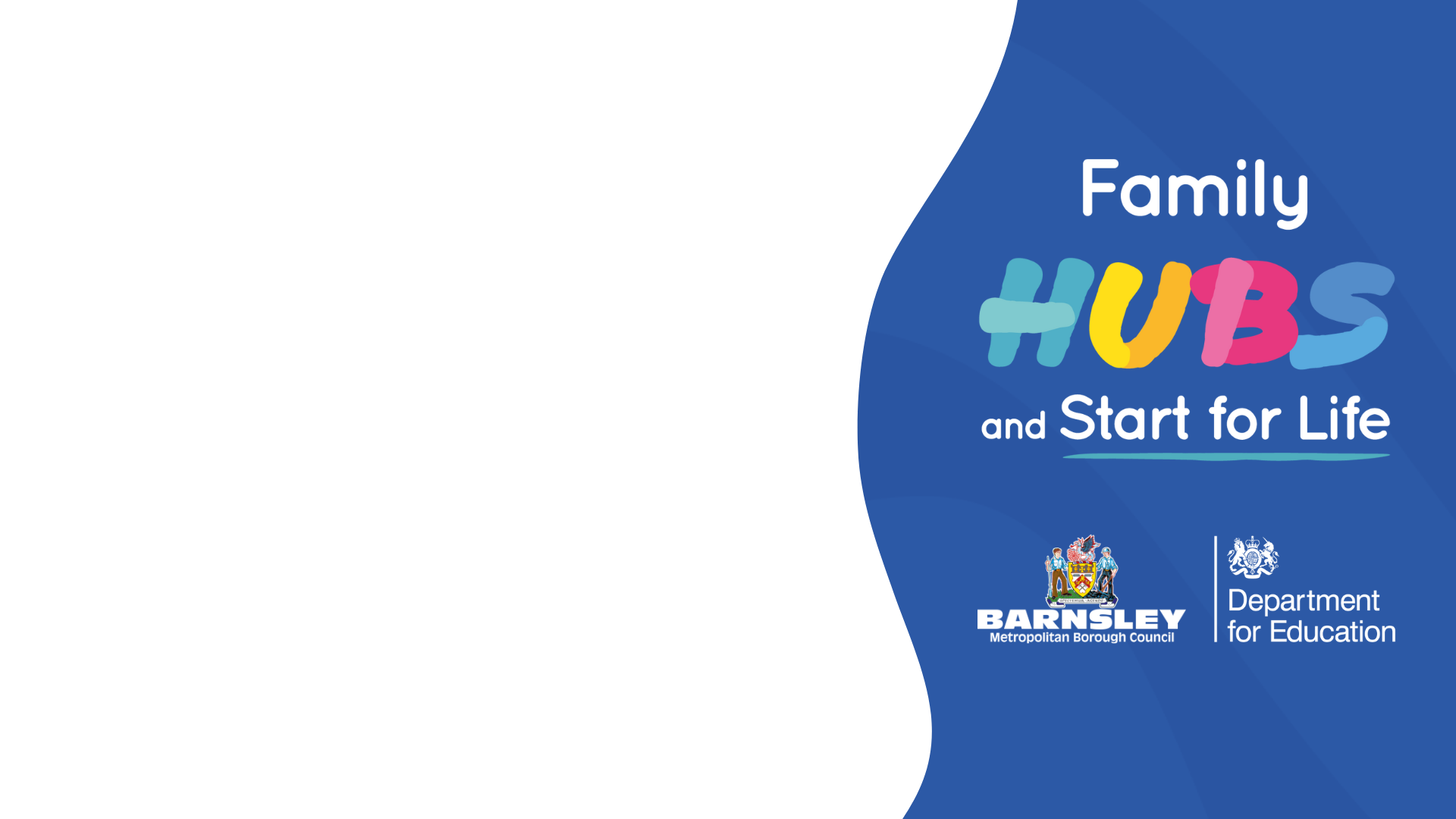 New NICE GP guidance for womens physical and psychological health 6-8 weeks postnatally:
NHS England's update to the GP contract agreement 2020/21 to 2023/24 states that, in line with NICE guidance, the maternal check should focus on:
a review of the mother's mental health and general wellbeing, using open questioning
the return to physical health following childbirth
Etc

Questions should be asked about their general health and whether there are any concerns/ addressing their general wellbeing which may include:
symptoms and signs of potential postnatal mental health problems and how to seek help
 
https://www.nice.org.uk/guidance/qs37/chapter/Quality-statement-6-GP-postnatal-check-for-women#:~:text=Women%20who%20have%20given%20birth,any%20help%20they%20may%20need.
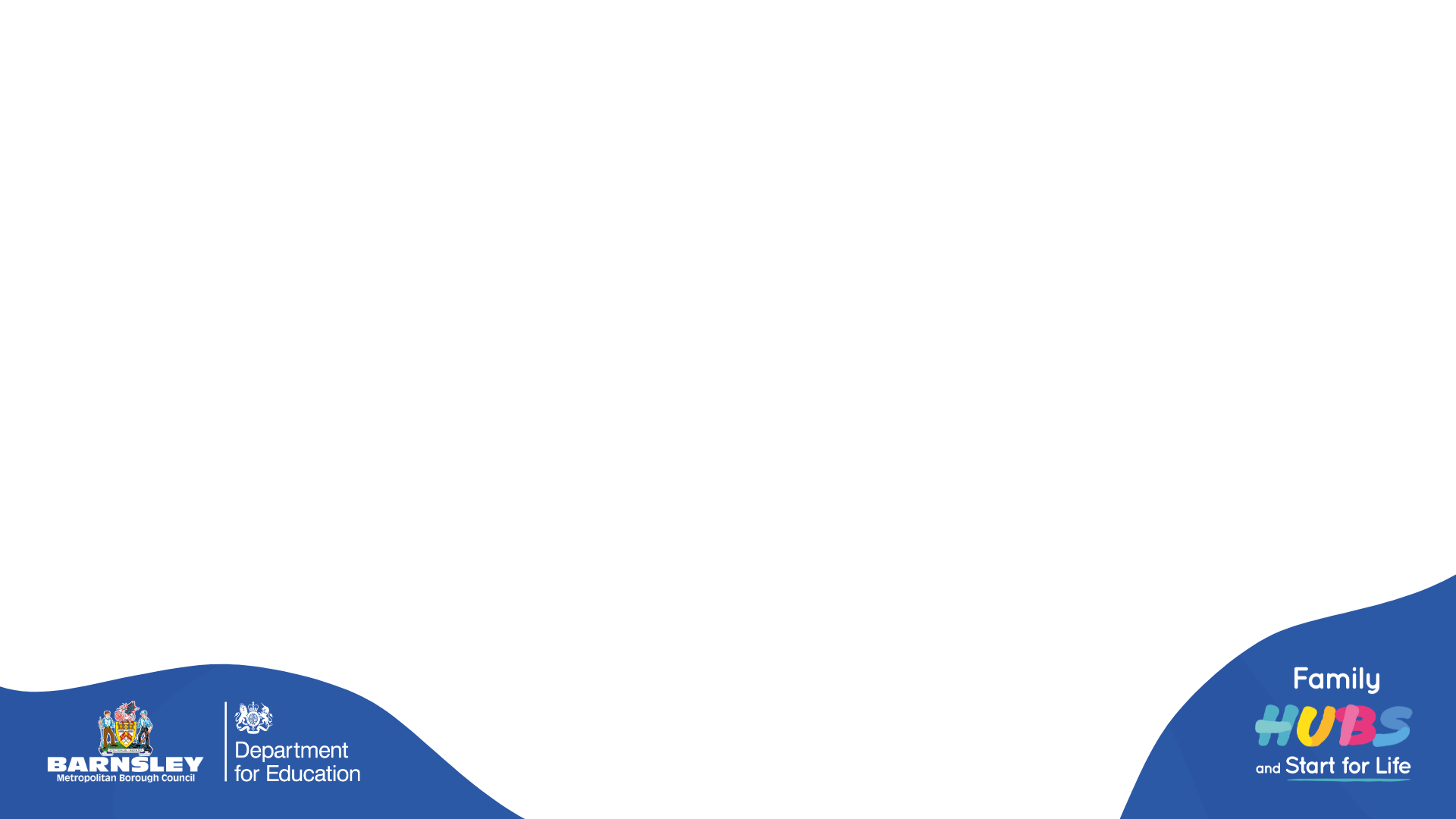 DFE: Start for Life
In 2022, 75 local authorities in England awarded a share of £302 million to transform services into a family hub model. Investment will be used for essential services in the crucial start for life period (conception-2 years). It builds on the best start for life- a vision for the 1001 critical days, and the healthy child programme from 0-19 PH services, and as part of the UK Governments levelling up agenda.
The funding has several strands and overall aims to increase family hub models, as well as the range of services delivered through family hub networks including co-location of services where possible, and improving the way professionals and partners work together. Overall, a family should be able to walk into a family hub and get the support they require through a single point of access.
Strands:
-Parenting Support
-Early language and home learning environment
-Infant feeding
-Parent and carer panels
-Support for perinatal mental health and parent infant relationships
https://assets.publishing.service.gov.uk/media/62f0ef83e90e07142da01845/Family_Hubs_and_Start_for_Life_programme_guide.pdf 
Our new family ‘hubs’:  Dearne (Thurnscoe), North (Grimethorpe), Central (Kendary), South (Wombwell), Penistone, North East (Athersley)
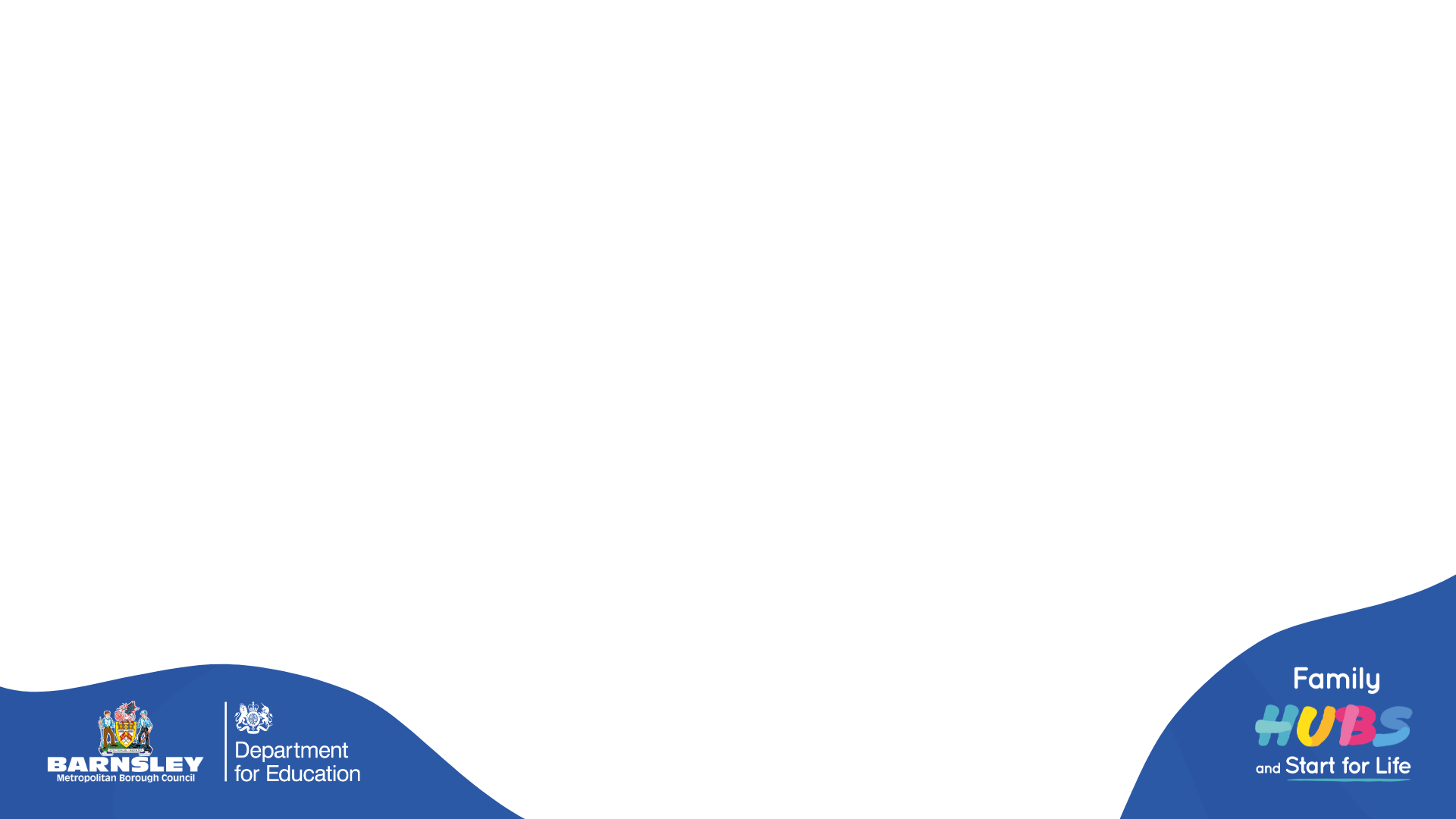 Start for Life:Perinatal Mental Health (PMH) and Parent Infant Relationship (PIR) Outcomes
Three focus areas:
Mild to moderate perinatal mental health difficulties 
Perinatal mental health support for fathers and co-parents 
Primarily universal parent–infant relationship support

A new team within Barnsley family hubs:
1001 days team: *Funded until March 2025.
Within Barnsley family hubs we now have a small team to offer targeted interventions to parents and co-parents you might identify with mild to moderate issues during the perinatal period. 
A referral criteria is currently in draft form, but we are anticipating referrals to be made by professionals using a GAD7 and PHQ9 or refer into the service to assess this. Criteria will including having a baby under 2, experiencing mild to moderate PMI or PIR (bonding attachment difficulties), and wider vulnerability e.g. ACES, SEND, baby loss etc.
Caseloads are planned to start from March 2024.
Targeted interventions:
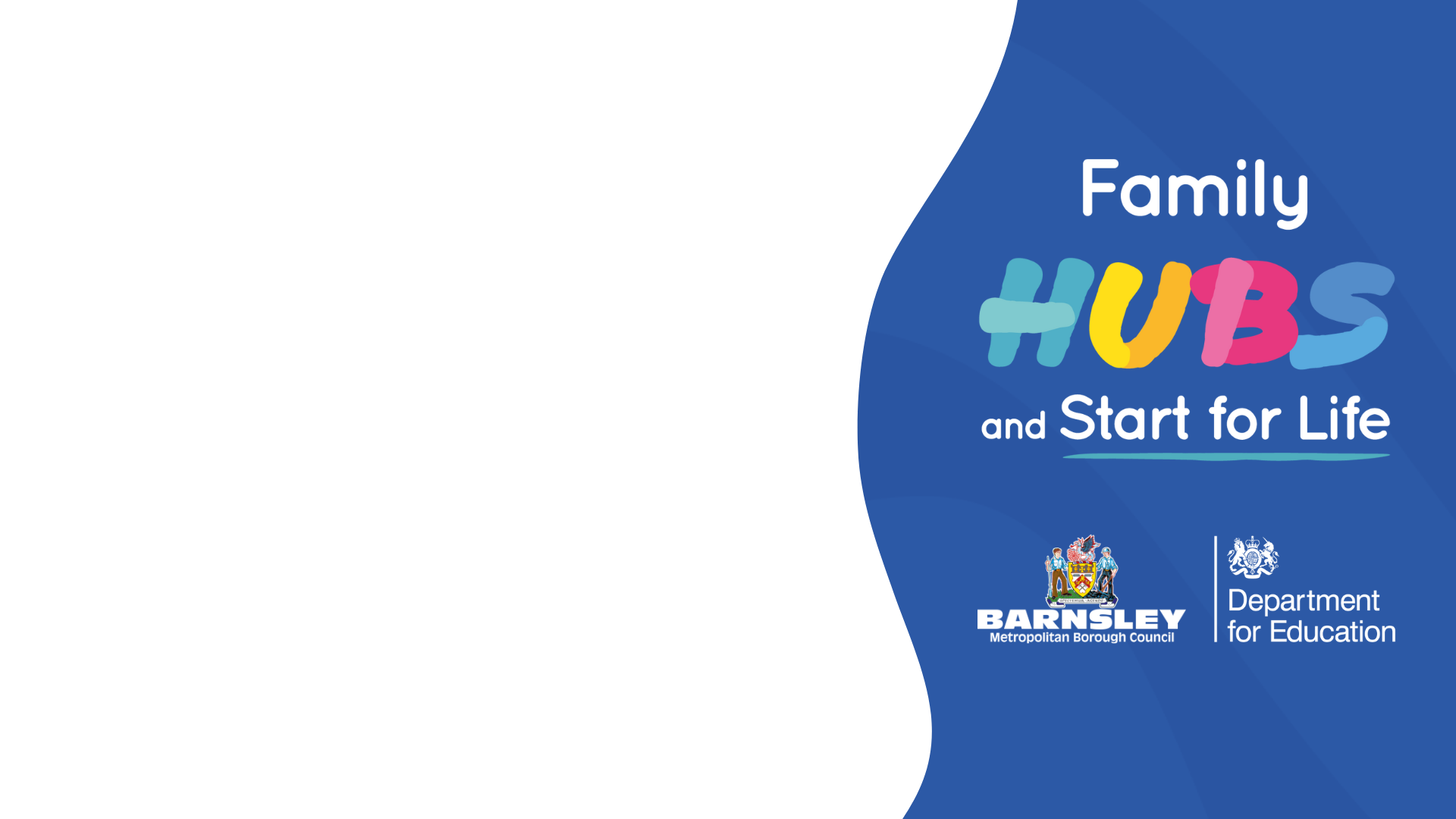 Evidence Based interventions for our delivery:
Triple P Baby (8-week programme to prepare parents to the positive transition to parenthood in the first year with baby, involves positive relationships, development, parenting routines, partner support etc) Targeted delivery by: Family Hub teams, Social Care, 0-19 service and BHNFT Midwifery
VIG (A strengths based reflective video intervention to promote attunement, sensitivity,  and relationships between baby and parents) Targeted delivery by: Family Hub teams and 0-19 Service

MVP Wellbeing Journal
A document is being developed with Barnsley MVP and coproduced by local service users to pilot a physical ‘wellbeing journal’ to be used during the perinatal period, postnatally. This will allow service users to write down feelings and emotions during their own time, and collectively whilst attending MVP groups. The document will signpost into all local services across our system. 
This will be piloted initially in 2024 with a targeted cohort, evaluated, and then next steps taken.
Universal new offers:
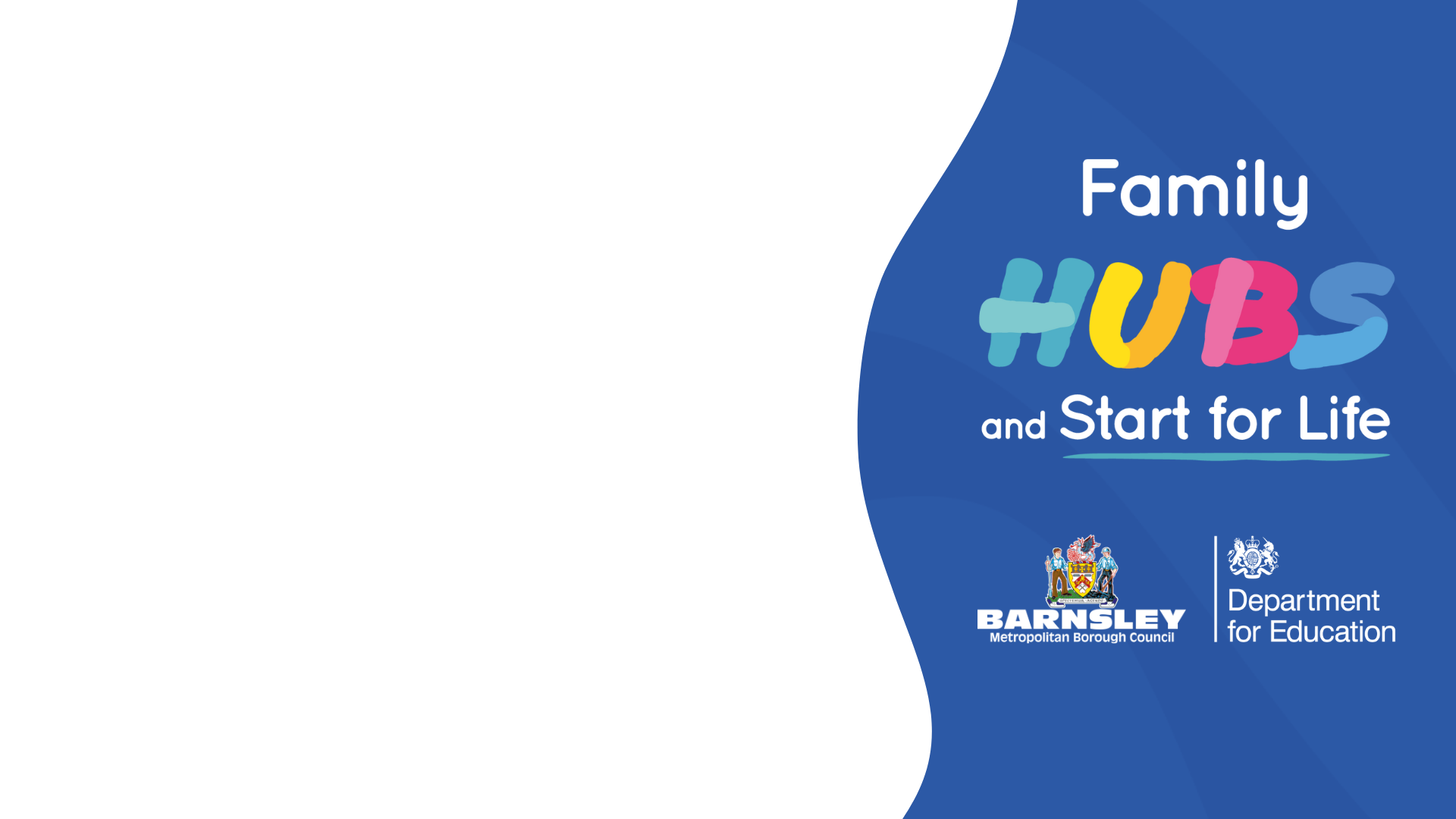 Welcome to the world:
A 5 week programme for expectant parents from 24 weeks of pregnancy across all local family hubs. Universal delivered by 0-19, family hubs, midwifery, early help navigation.
Brazelton (New-born Observation system is a tool to help parents and practitioners share together information about their baby, through observing their behaviours and language to support parent baby relationships). Universal delivery by 0-19 service and BHNFT Midwifery
EPEC Hub
 (Parent led groups, with a focus on socially excluded communities, supporting parent goals and behaviours, confidence, knowledge etc). Delivery by: Parent volunteers- supported by Barnsley CVS, and family hub teams
NSPCC Pregnancy in mind
An online antenatal group intervention for women 12-26 weeks of pregnancy, at risk of/ experience mild-moderate anxiety and or depression. Focus is to build capacity and relationships, develop knowledge and skills of single and co-parenting , and provide responsive care through mindfulness, relaxation, coping skills, social support, child development, and communication. 
However, our offer will also be open to men/ co parents/ teen parents within this period also.
All support can be found on the virtual family hub: https://barnsley.cloud.servelec-synergy.com/Synergy/ 
https://www.facebook.com/BarnsleyFamilyHubs/
Support for dads and co parents
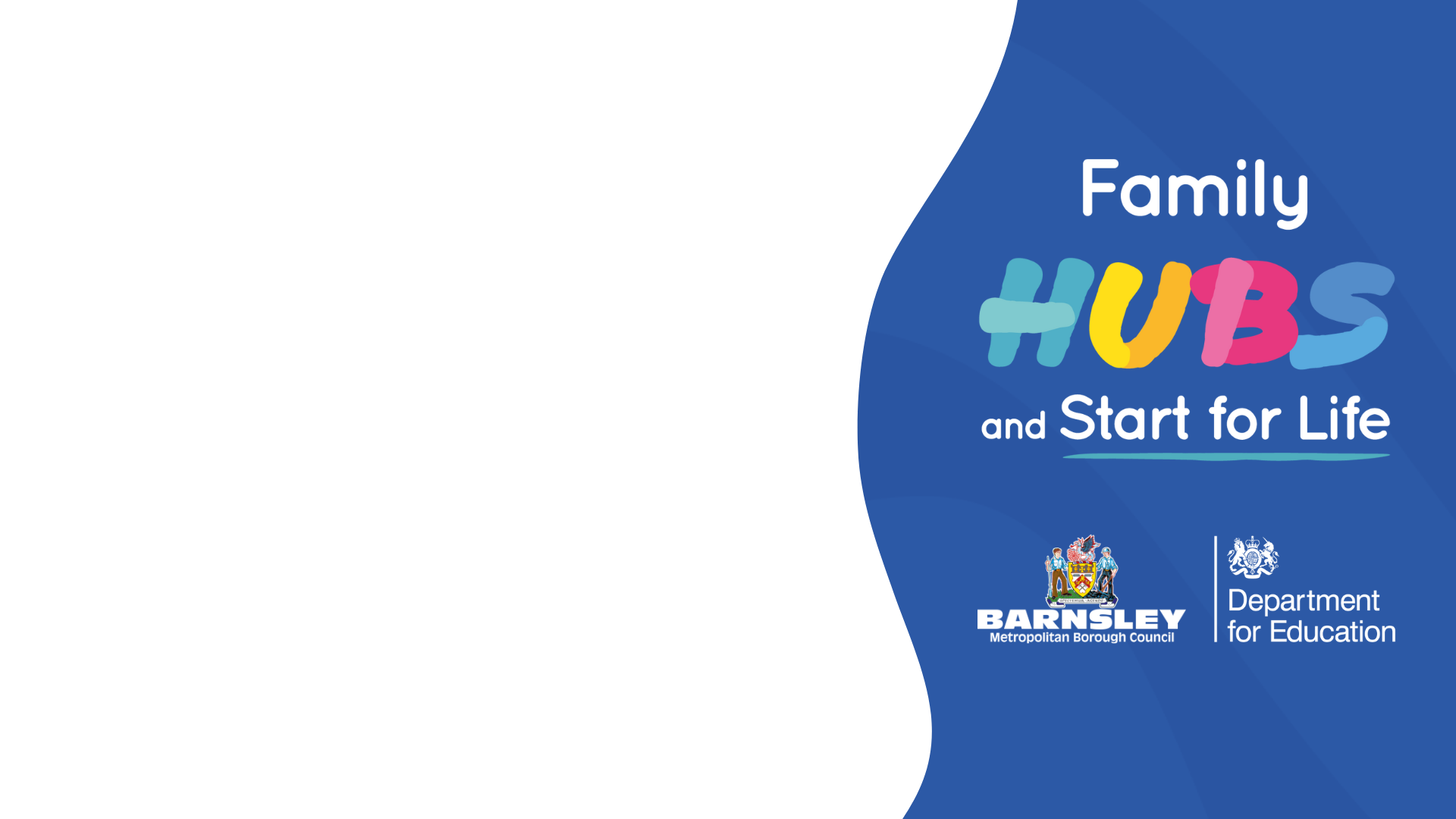 5. Dads Matters Pilot
Support for dads is a big gap in Barnsley. Assessment at specialist services are coming soon.
We are commissioning ‘Dads Matters’ for a 2-year pilot in Barnsley, through Wakefield Home start- this has gone out to advert Jan 2024.
Dad’s matters is an evidence-based initiative aiming to help dads understand how important they are, how to access support, have successful relationships with their families, support their own anxieties, stress and mental health issues. 
They work to get dads engaged with services traditionally targeted at mum only and aims to develop a local volunteer team to increase awareness, engagement and knowledge.
We also have Dad Pad available for Barnsley residents, and we currently have copies of ‘co parent pad’ for family staff to give out. (App coming 2025)

We are also trying to work with IAPT RE a dad’s pathway.

And the NSPCC service on the previous slide 

https://dadmatters.org.uk/

https://thedadpad.co.uk/
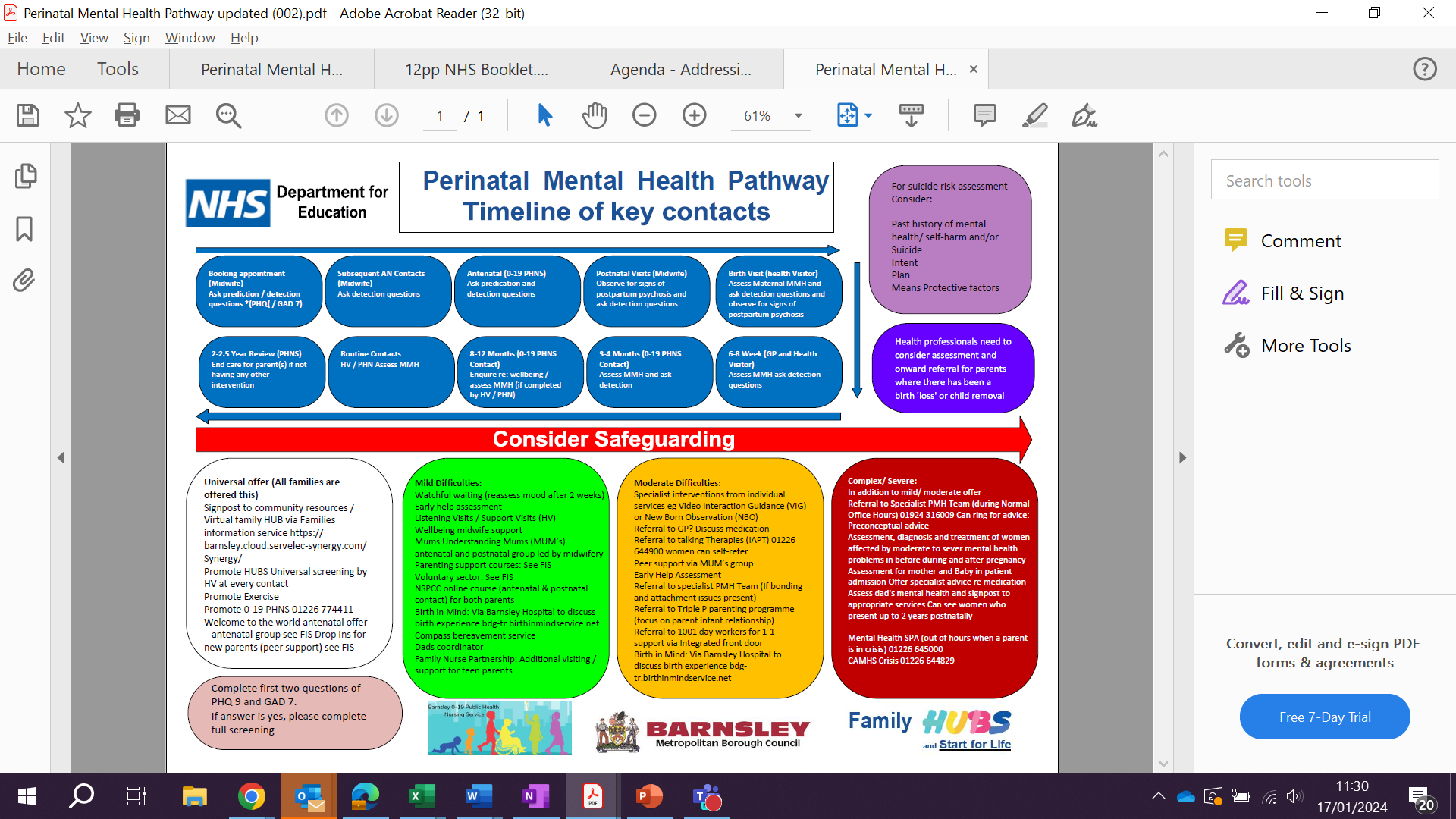 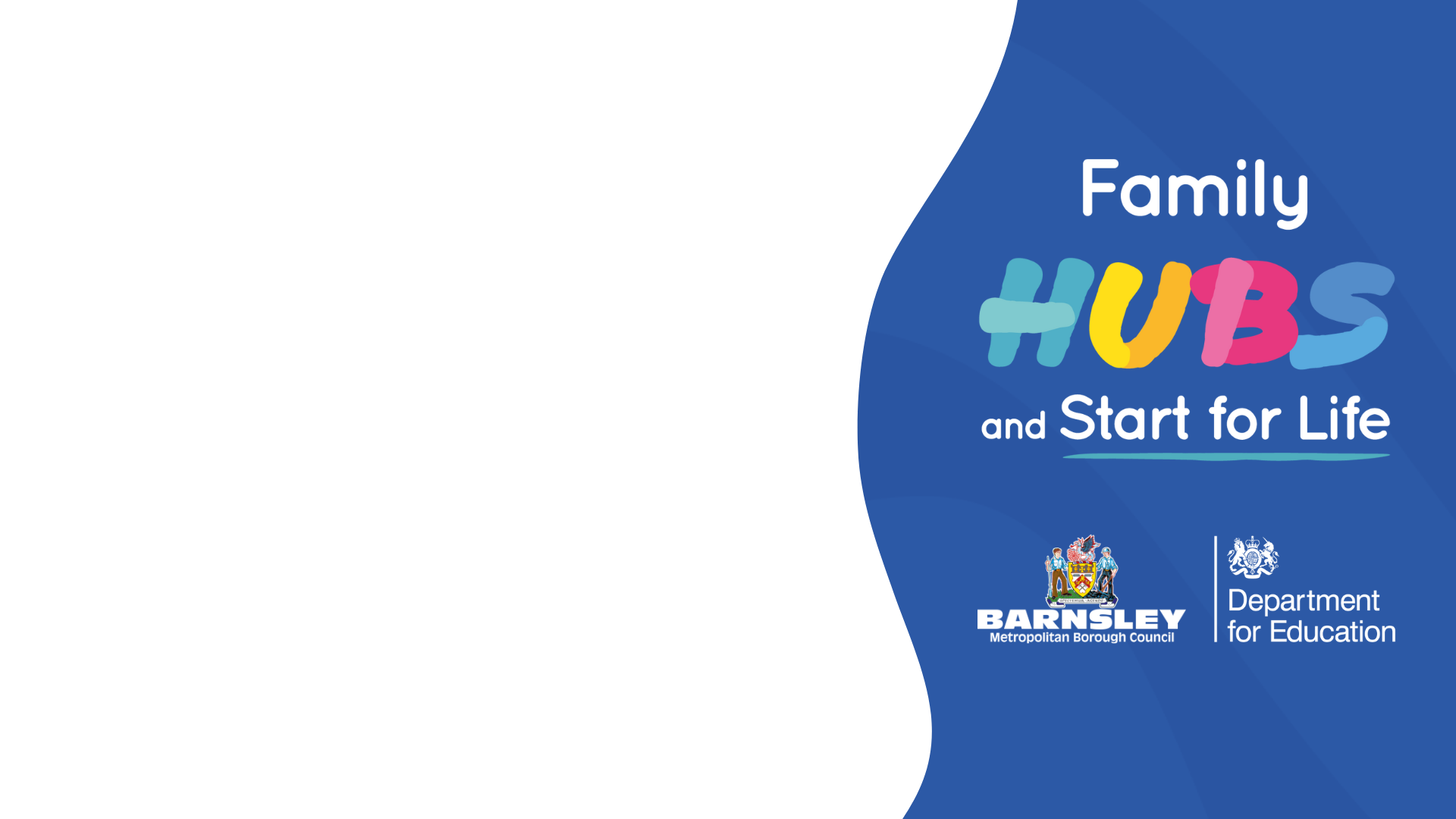 Local Training offer to start awareness raising of PMH/PIR:
We have commissioned the below training course from NHS Tavistock and Portman and would like to offer places to relevant Barnsley primary care staff:

Brief Introduction to PMH training : Creating awareness and prevalence of signs and symptoms,  knowledge on specific disorders, overview of risks, care pathways, and the effect on a child
https://tavistockandportman.ac.uk/courses/a-brief-introduction-to-perinatal-mental-health/
If you are an interested staff member, please e-mail: Jessicaclarke1@barnsley.gov.uk if interested. Live from Feb 2024.
Places are limited across 2024.
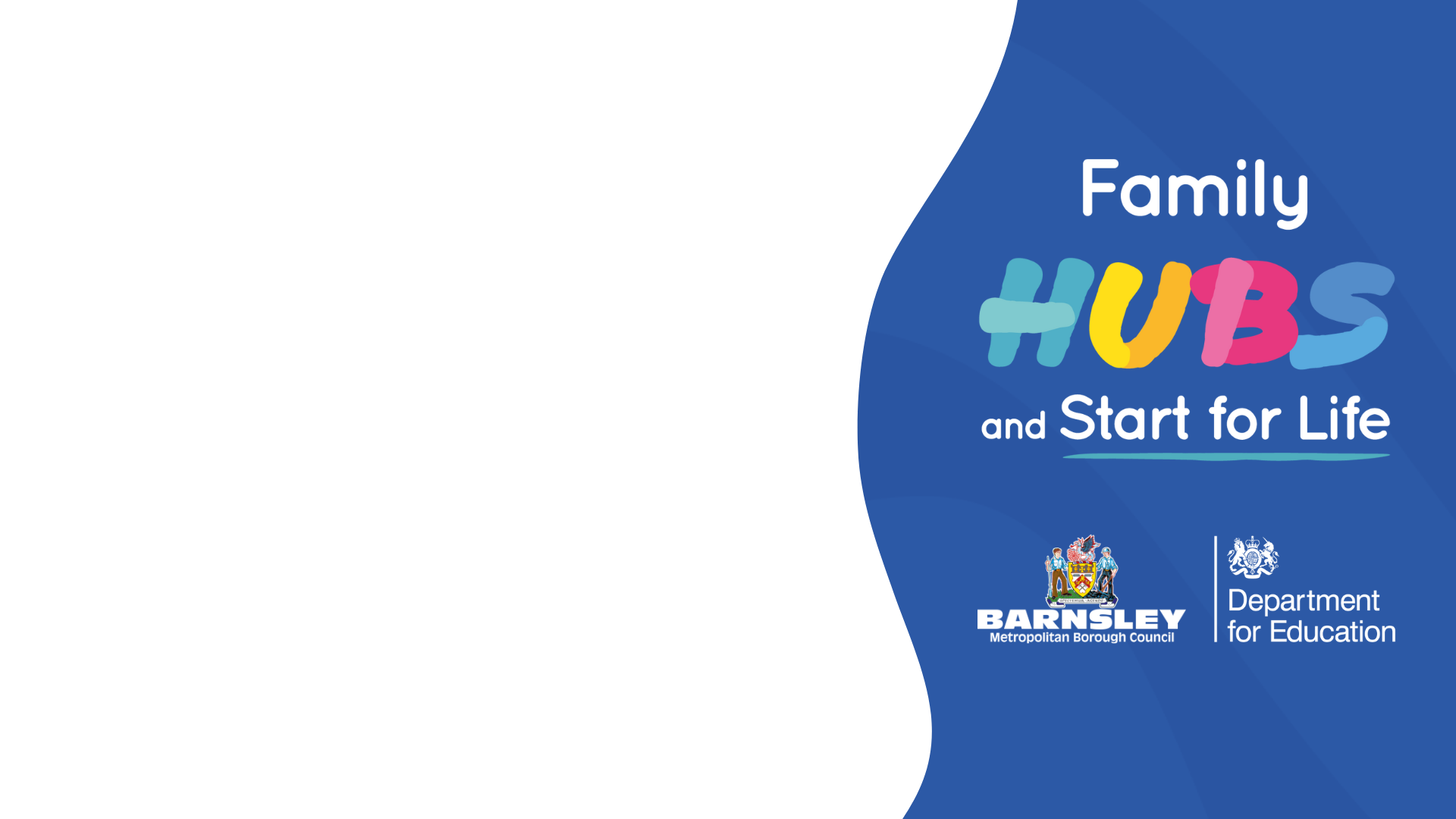 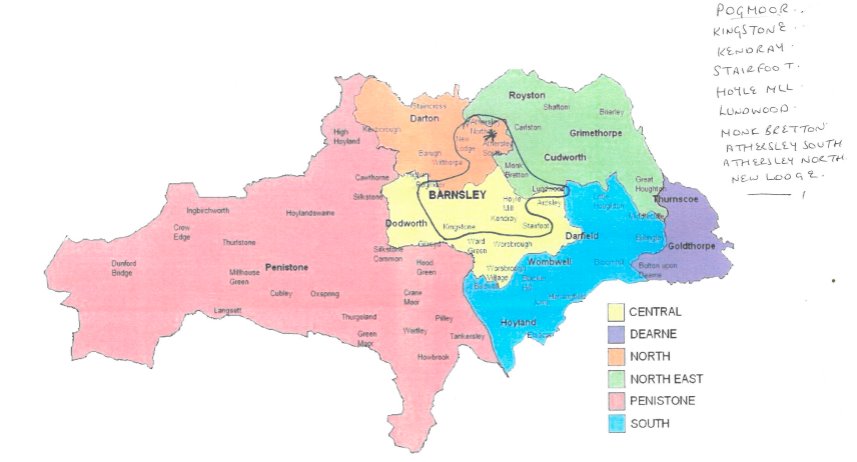 Workforce development pilot until March 2025:
Starting end of Jan 24:
Working with The DFE to look at an integrated team of NHS Midwifery, BMBC 0-19, and BMBC colleagues for a care of continuity team for pregnancy care.

Aims:
Improvement to parental mental health –starting in early pregnancy –actively involving dads as co-parent ​
Improve service accessibility for BAME ​
Increase success quit rates to our incentive-based smoking cessation programme among women and partners living in our most deprived areas. ​
Enhance parent/caregiver capacity to read infant cues and respond with sensitively attuned loving care.  ​
Develop a culture and ethos that facilitates the new skill mix workforce, to learn and consolidate new practice skills and participate in shared supervision. ​
Continual feedback processes with family's voice at the centre
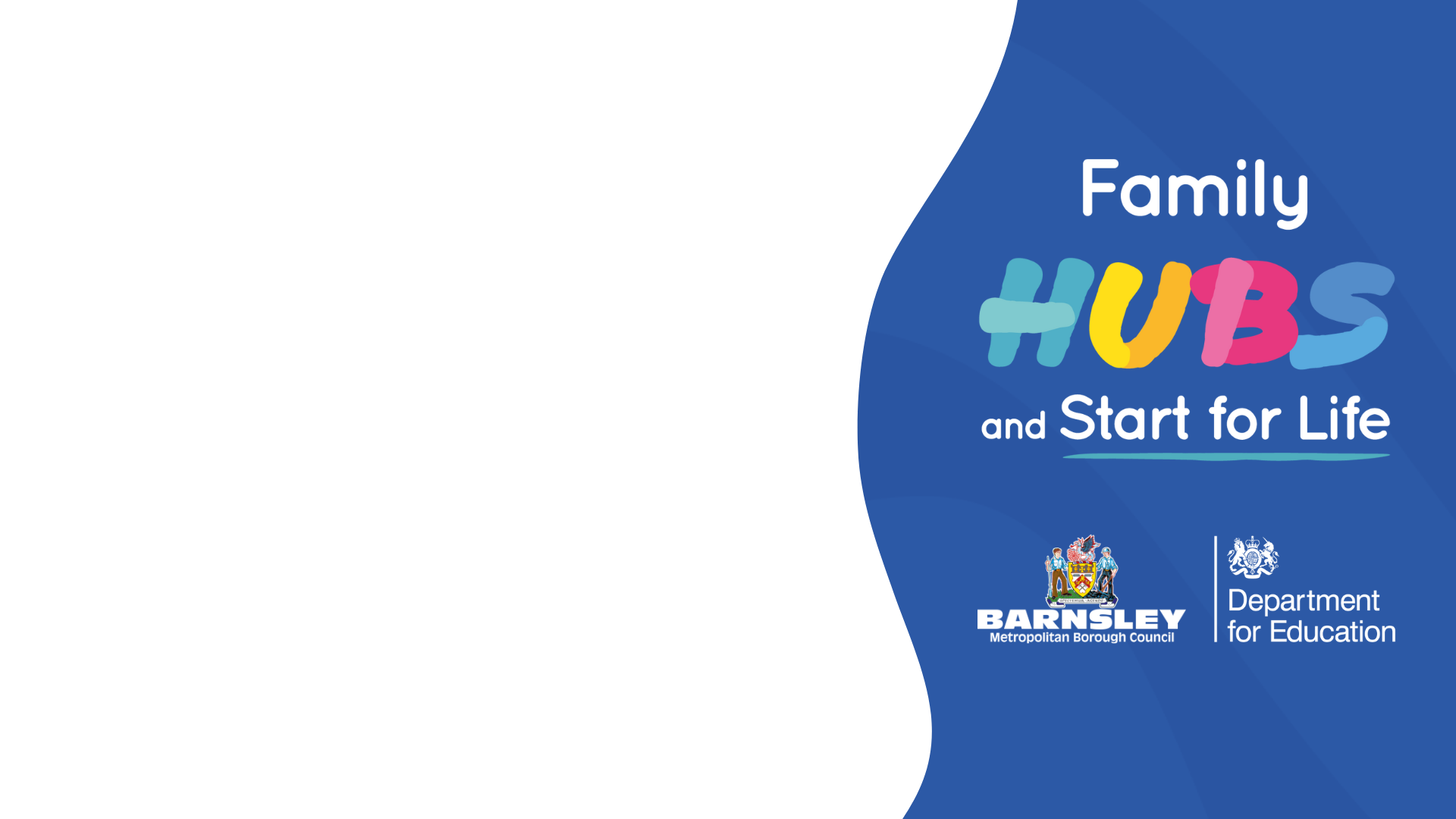 Contact details:

Jessica Clarke
Emotional Health and Wellbeing Lead Barnsley Council- Perinatal Mental Health
Jessicaclarke1@barnsley.gov.uk 

Belinda Collier
Clinical Lead/SCPHN for Perinatal Mental Health- Barnsley Council
BelindaCollier@barnsley.gov.uk